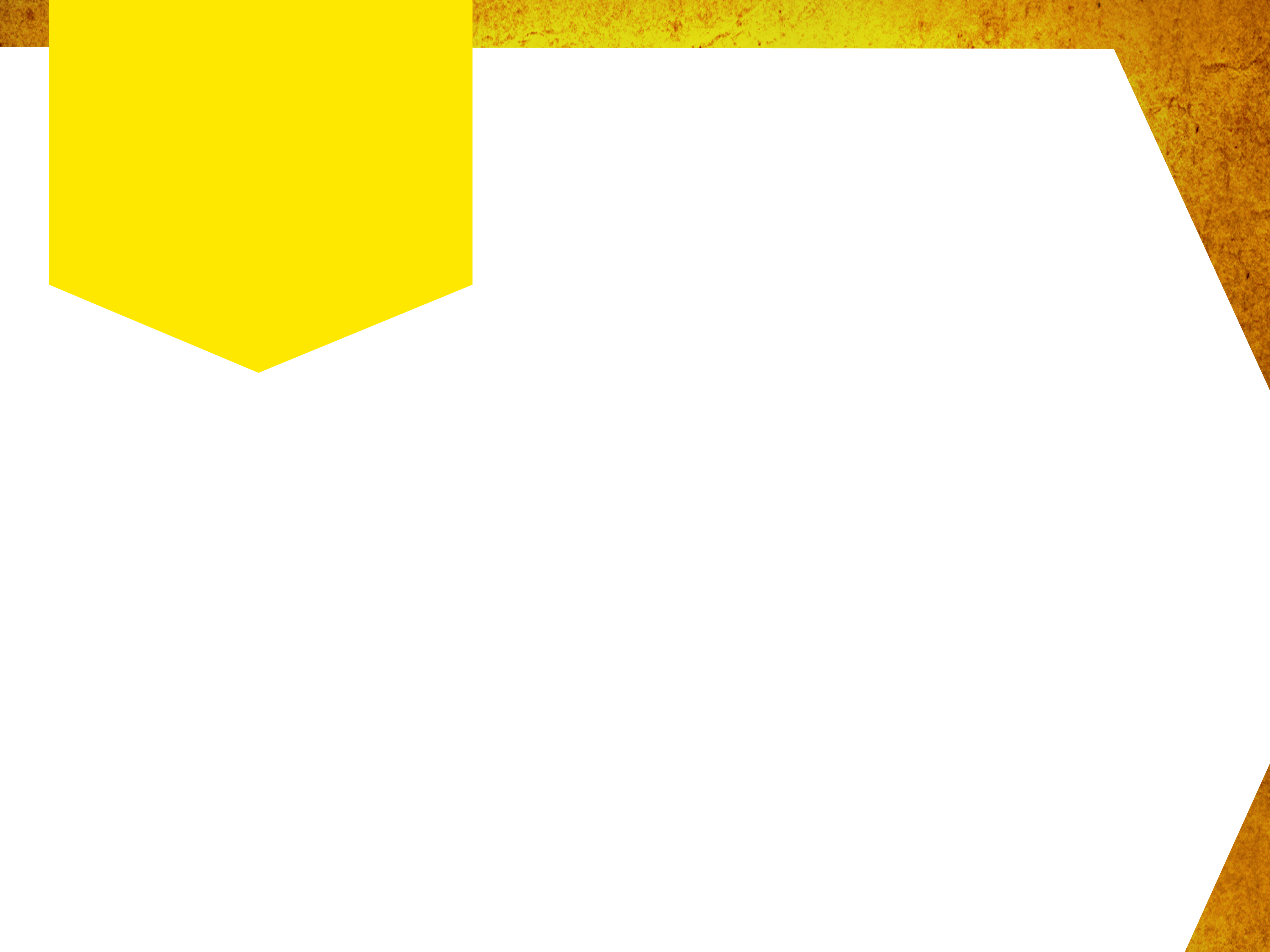 Myth or Reality?
(For groups of young people age 13-16)
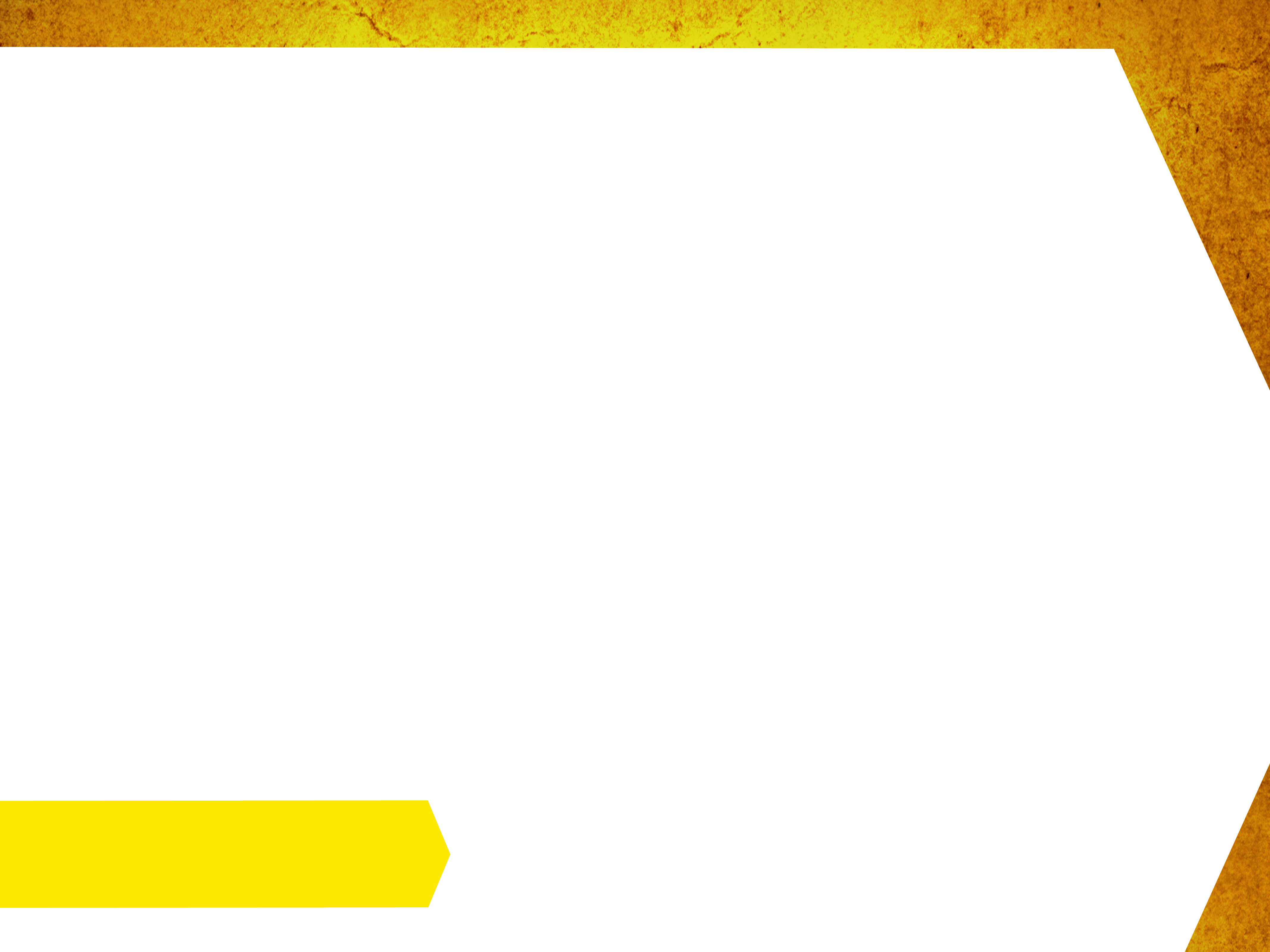 Statement 1
More and more high school students start drinking every year.
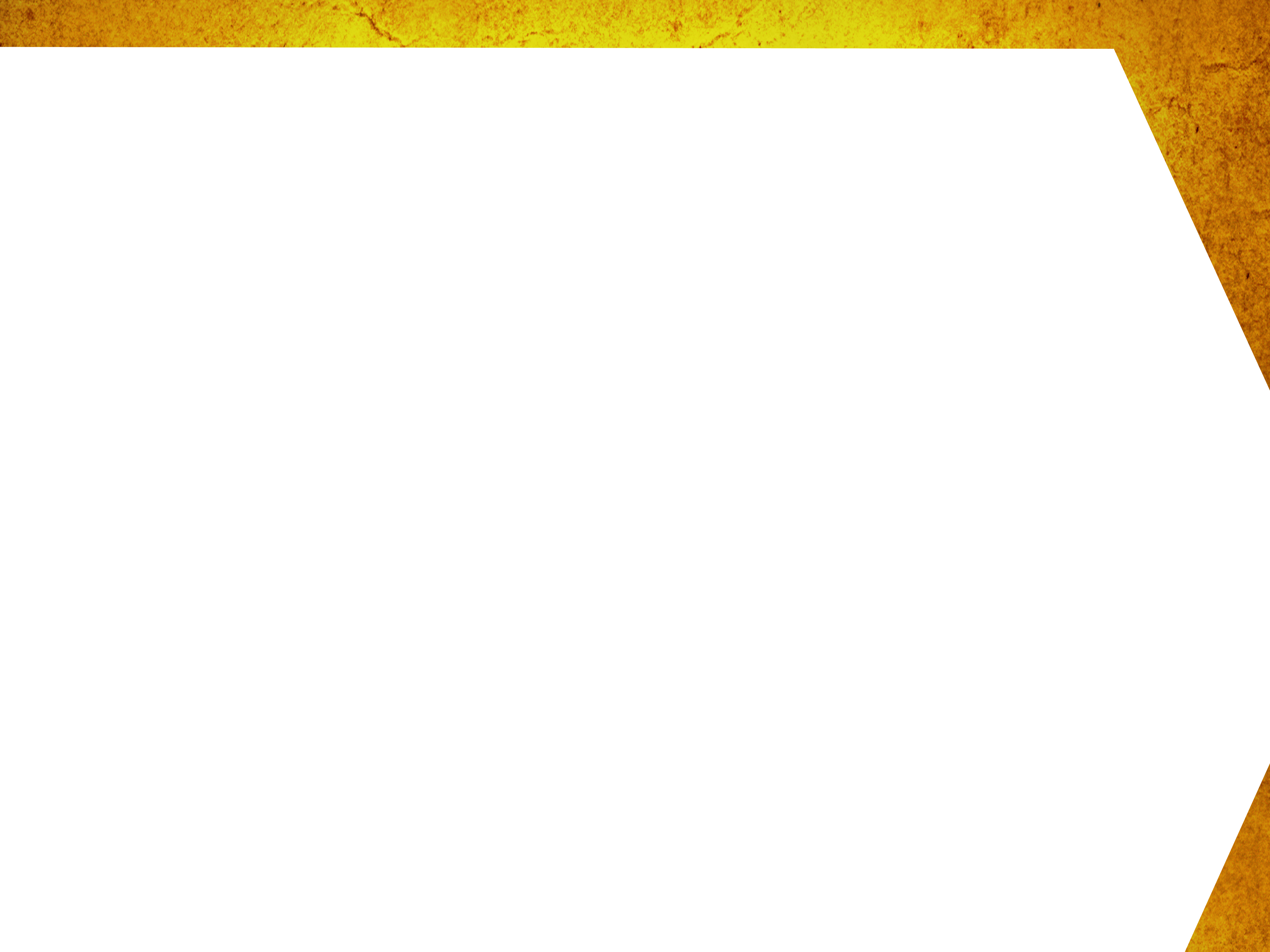 Answer
Myth
Overall, drinking among high school students age 12 to 17 has actually decreased. In the space of a few years, the percentage of young people who had already tried alcohol dropped from 71% to 60%. Altogether, 40% of high school students today choose not to drink compared to 29% in 2000. 

Of the 60% who have already tried alcohol, 75% have only tried it once and say they won’t try it again, whereas others drink alcohol less than once a month.
 
(Source: Gaëtane Dubé et al. Enquête québécoise sur le tabac, l’alcool, la drogue et le jeu chez les élèves du secondaire, 2008.)
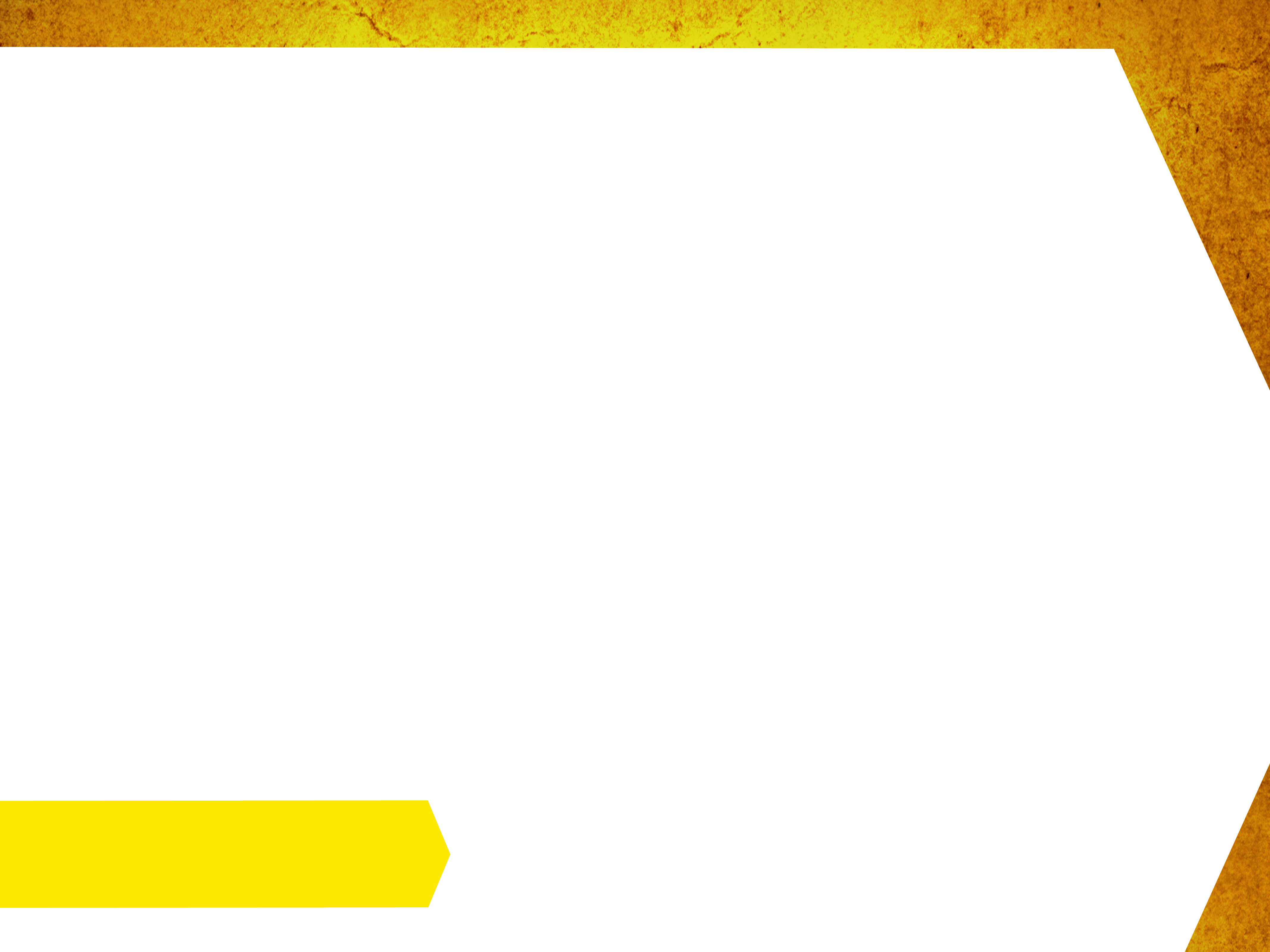 Statement 2
Drinking is a surefire way to be less shy, more fun, or more intelligent.
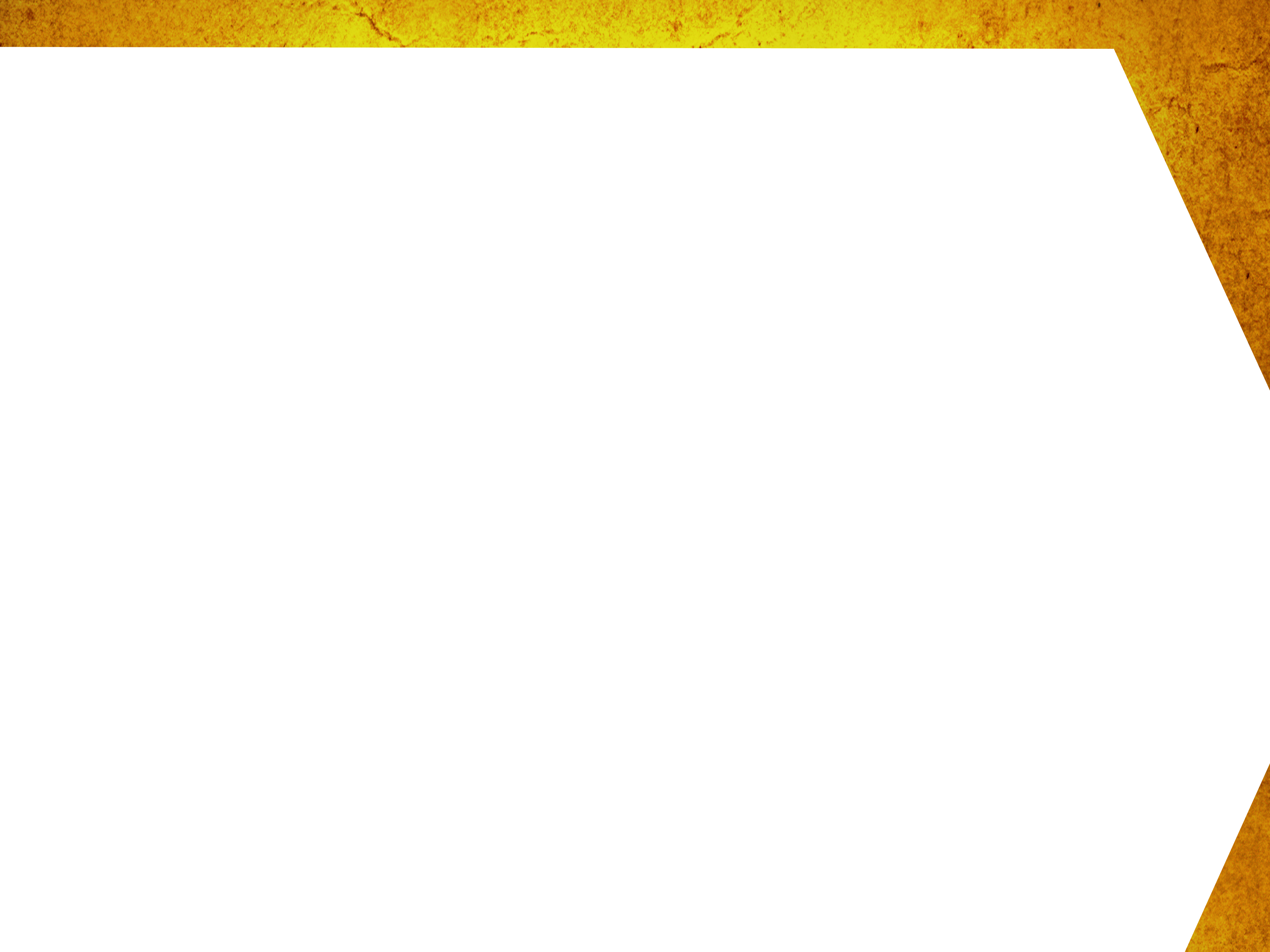 Answer
Myth 
There is no guarantee that drinking will make you nicer or more fun. Alcohol and drugs affect how the brain functions. They alter the way your neurons communicate and affect your senses, which can impair your judgment, make you behave differently, and hamper your coordination. They can make us do things we wouldn’t normally do otherwise, but they definitely don’t make you smarter or more fun!
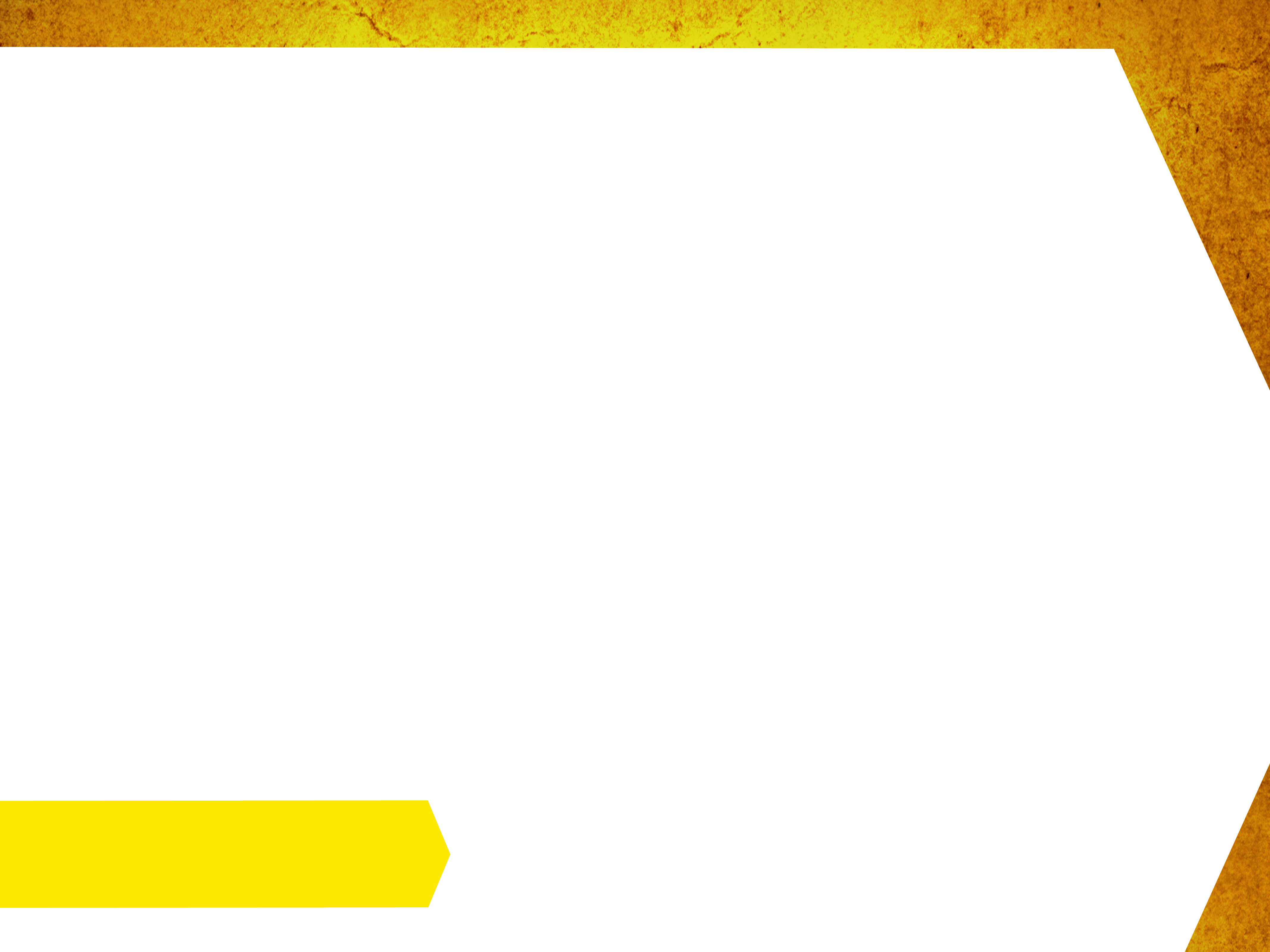 Statement 3
The negative effects of drinking or drug use only affect me—so it doesn’t hurt anyone else.
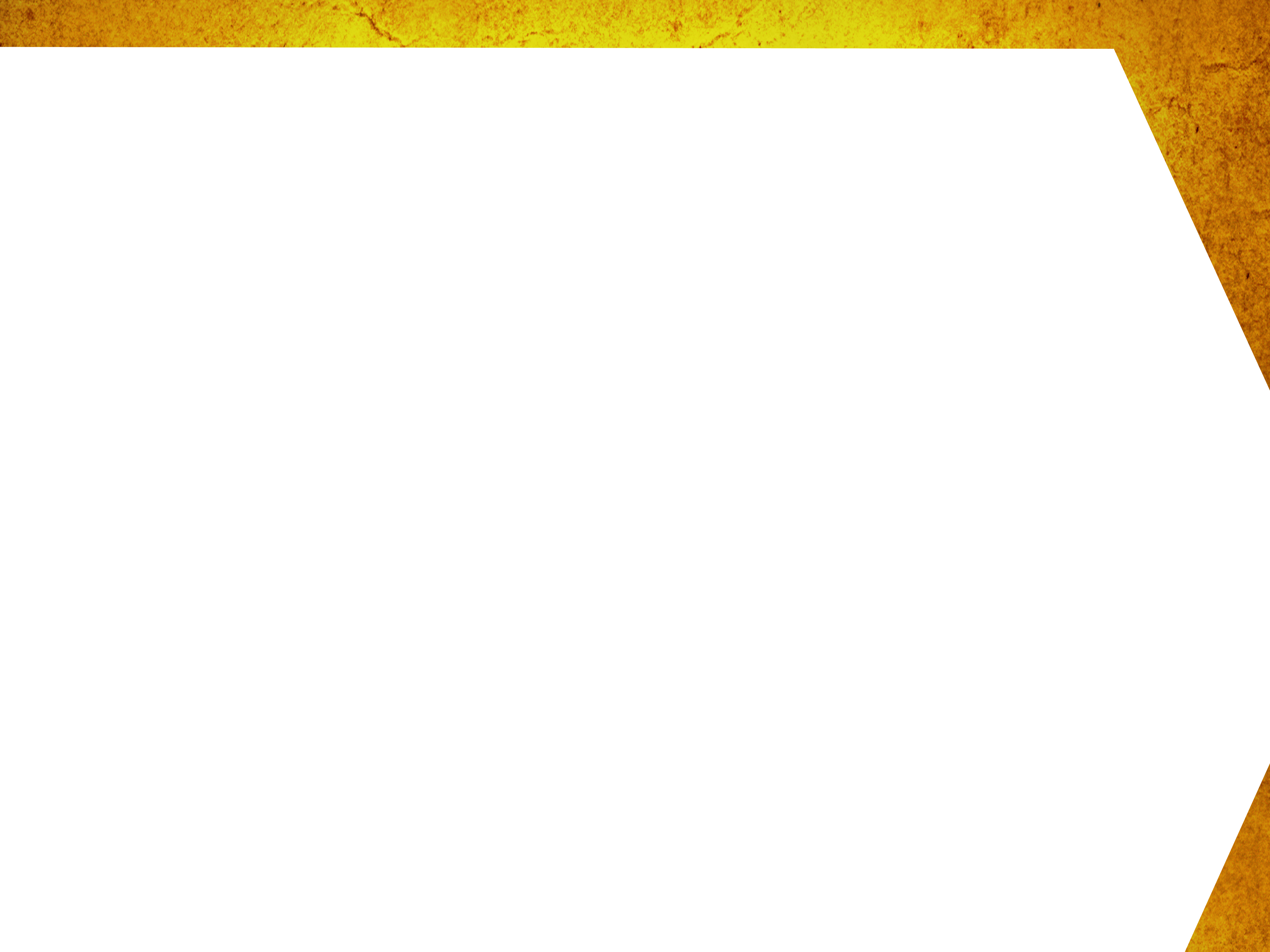 Answer
Myth
It’s true that some of the negative effects of alcohol and drugs affect the user: 
Injuries from a fight or accident
Health problems (headaches, digestive problems, low energy)
Psychological problems (bad mood, irritability, anxiety, depression, etc.)
 
But your family, friends, and loved ones can also be affected by
Relationship problems
Unprotected or nonconsensual sex leading to a sexually transmitted infection or unwanted pregnancy
 
Plus, the accidents caused by drugs and alcohol can have short-, medium-, and long-term effects on the lives of a number of other people, including perfect strangers. 
 
Do you have any other suggestions on the possible effects on others?
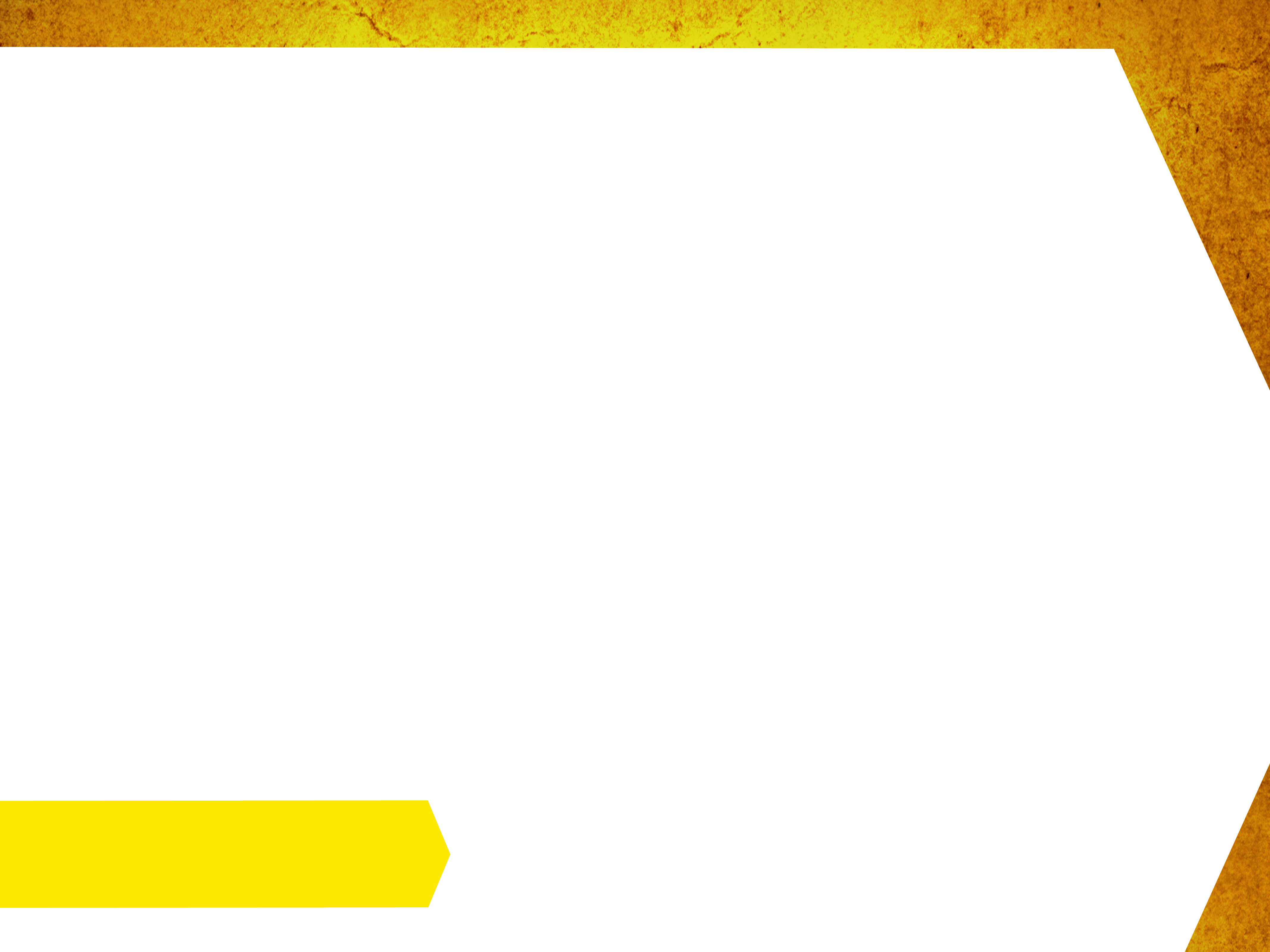 Statement 4
One of the reasons people give to explain why they use alcohol or drugs is to fit in.
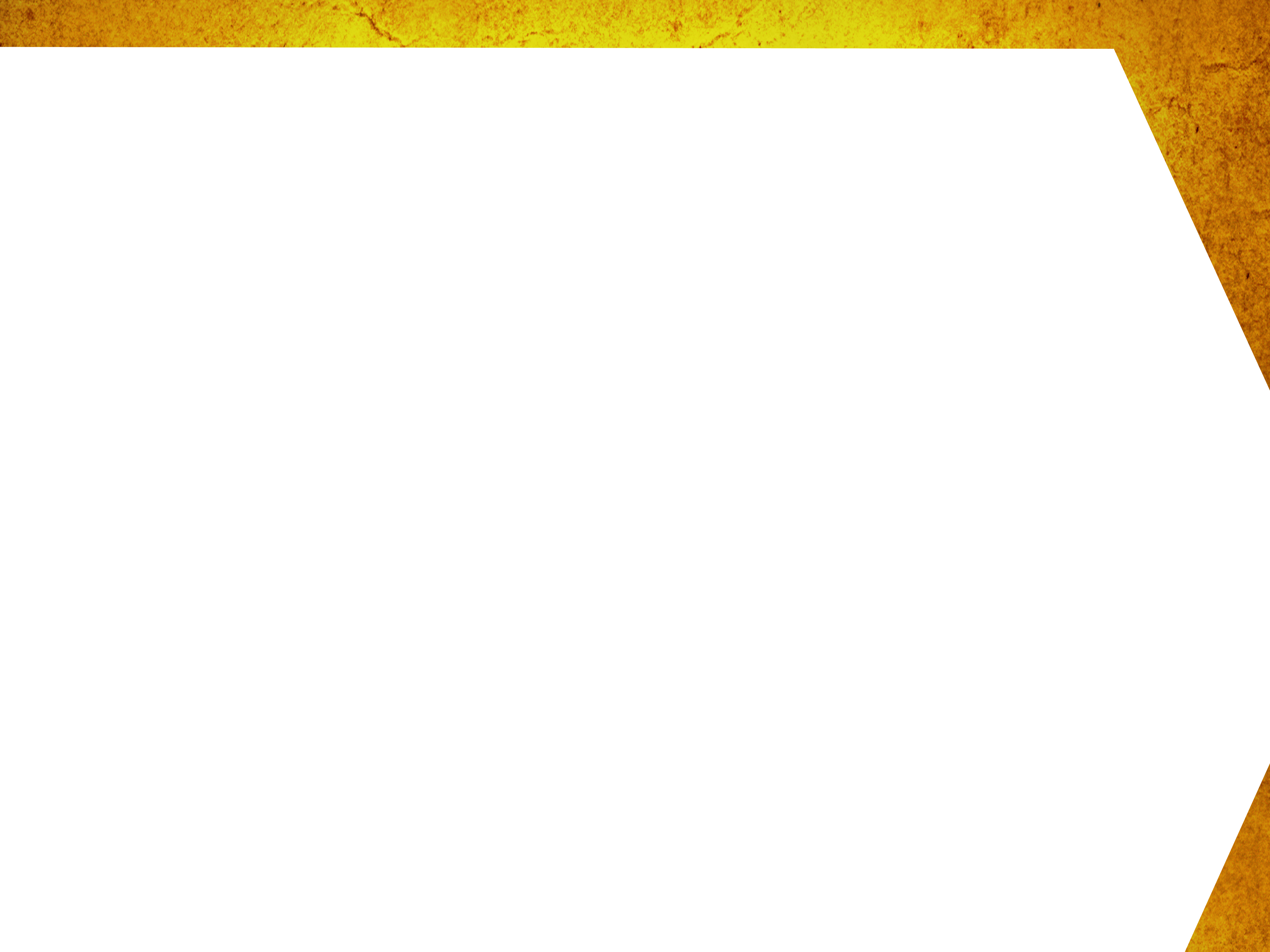 Answer
Reality
Your friends and peers can sometimes have a very strong influence on you. You may feel obliged to use alcohol or drugs to fit in, out of fear of rejection, or because you feel like everyone around you is doing it. 
 
First, you should know that overall, young people your age have significantly reduced their consumption of alcohol, cannabis, and other drugs since 2000. 
 
Second, you may sometimes think the people around you don’t have any influence on you. But you have to pay close attention to all the subtle ways they can influence you in order to resist—like recognizing how other people’s expectations can affect your behaviors and choices; not letting yourself be negatively influenced by other people’s attitudes, words, or actions; and practicing different ways of saying no. It’s up to you to recognize the young people around you who have a positive or negative influence on you and determine who you let influence the decisions you make about anything from social, sports, and artistic activities to drugs and alcohol.
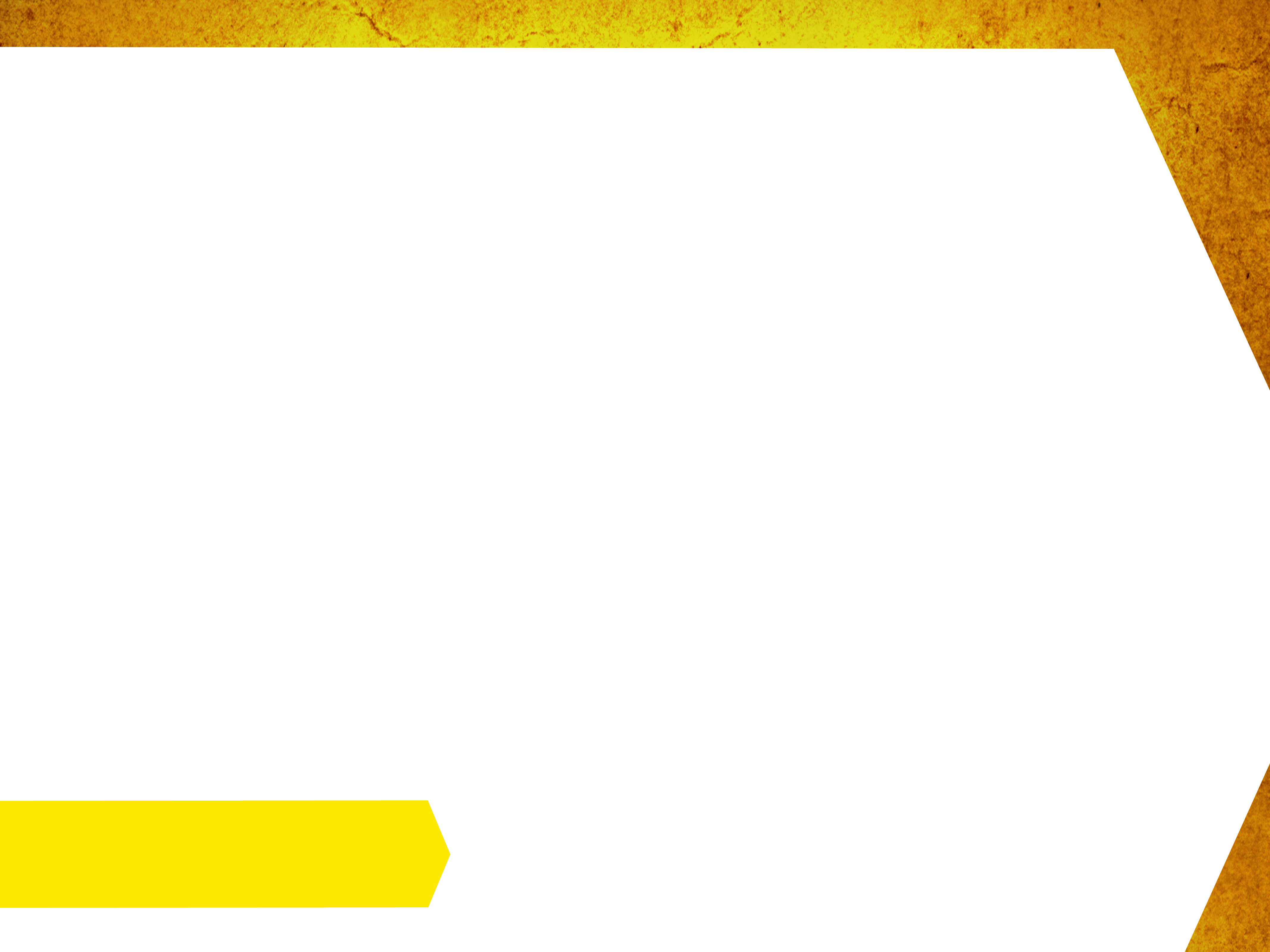 Statement 5
Even if you always drink or use the same amount or the same type of alcohol or drugs, it does not mean you can predict the effect these substances will have.
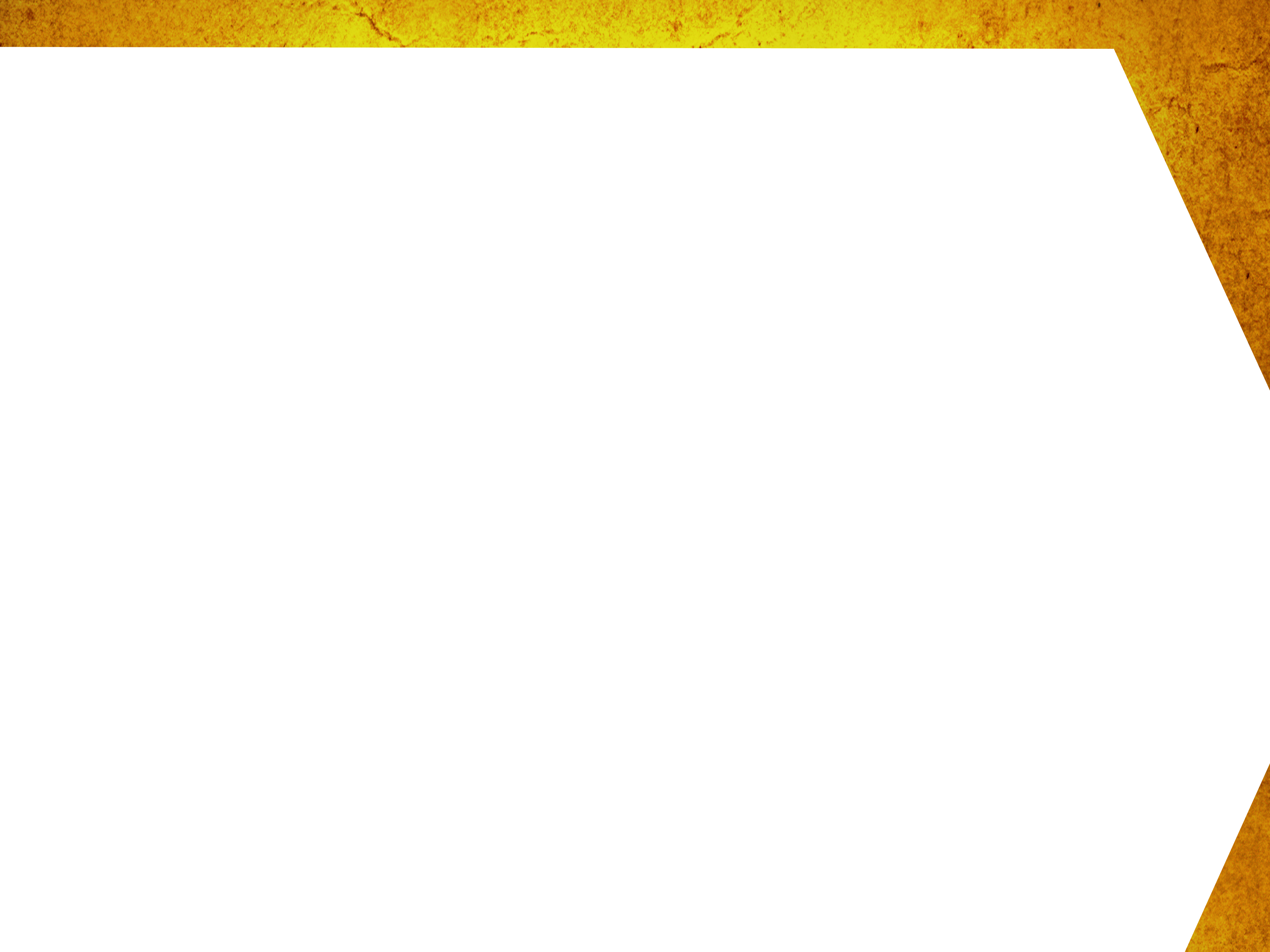 Answer
Reality
Psychological condition, fatigue level, weight, and context are all factors that can influence the effect alcohol or drugs will have on the body.
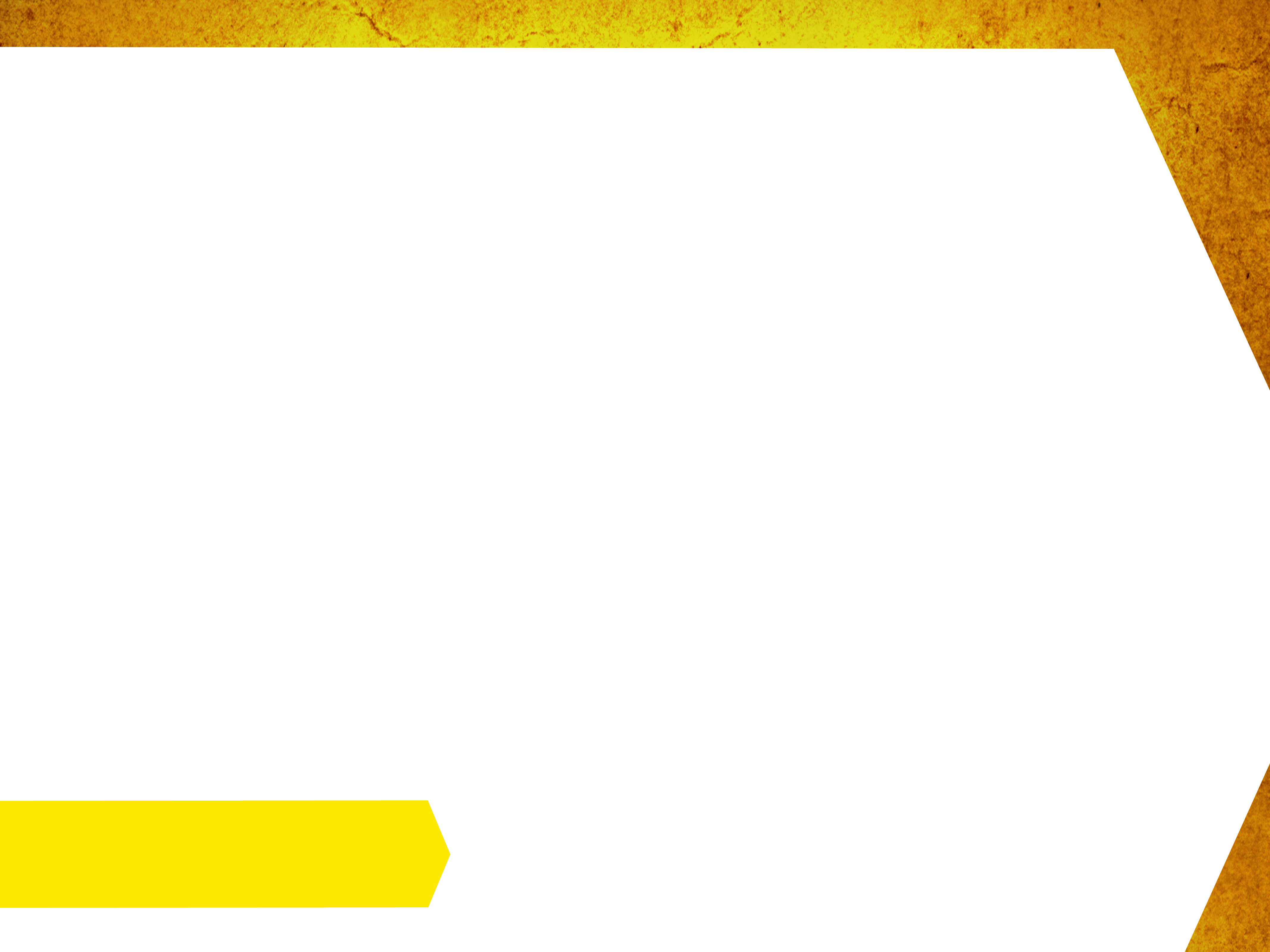 Statement 6
Your friend tells you that he found a website that has sure-fire tips and tricks on how to consistently win at poker.
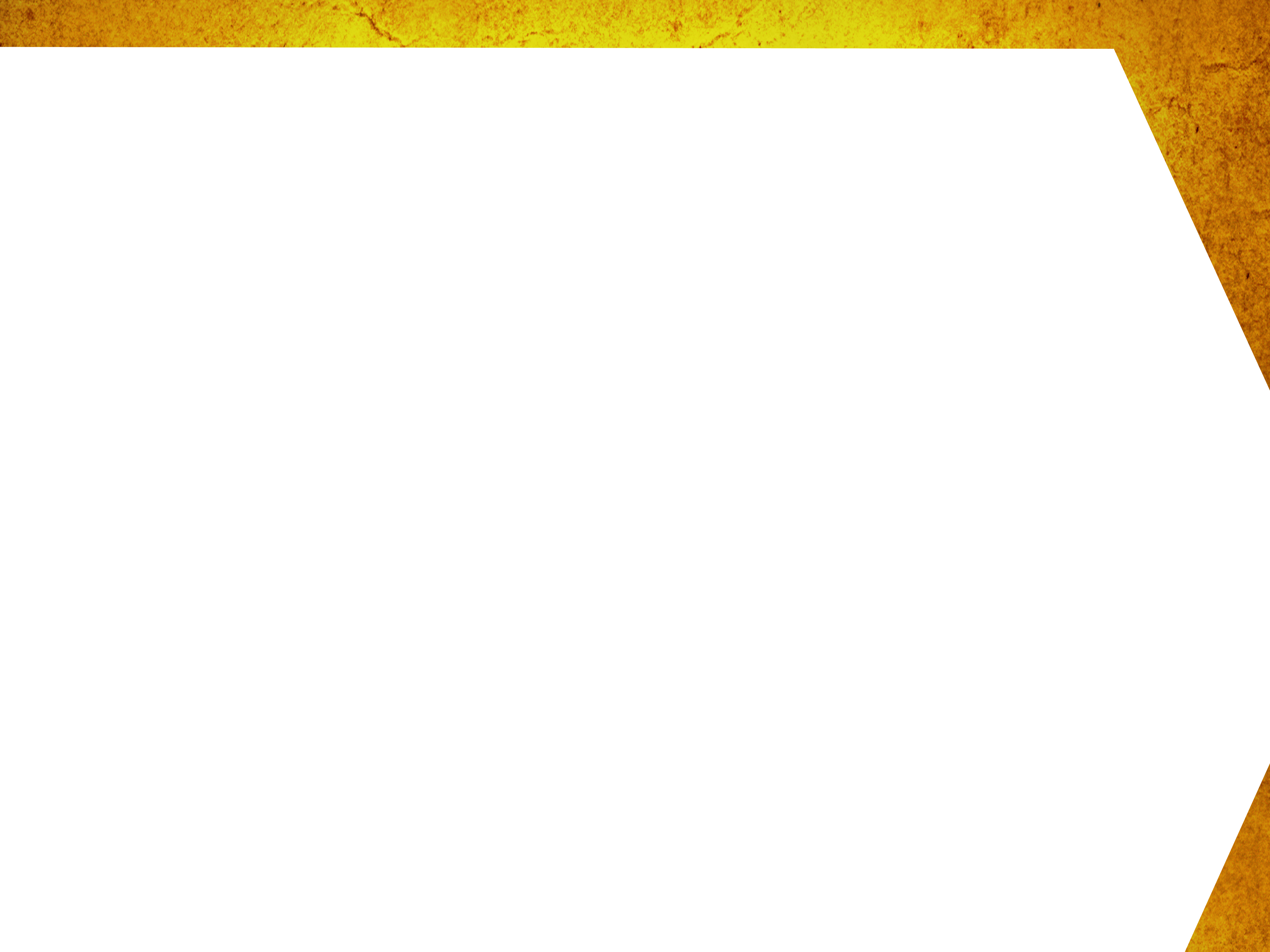 Answer
Myth
You can tell him that he might as well face the facts: there are no sure-fire tips or tricks for winning at gambling. Luck—good and bad—is the name of the game!
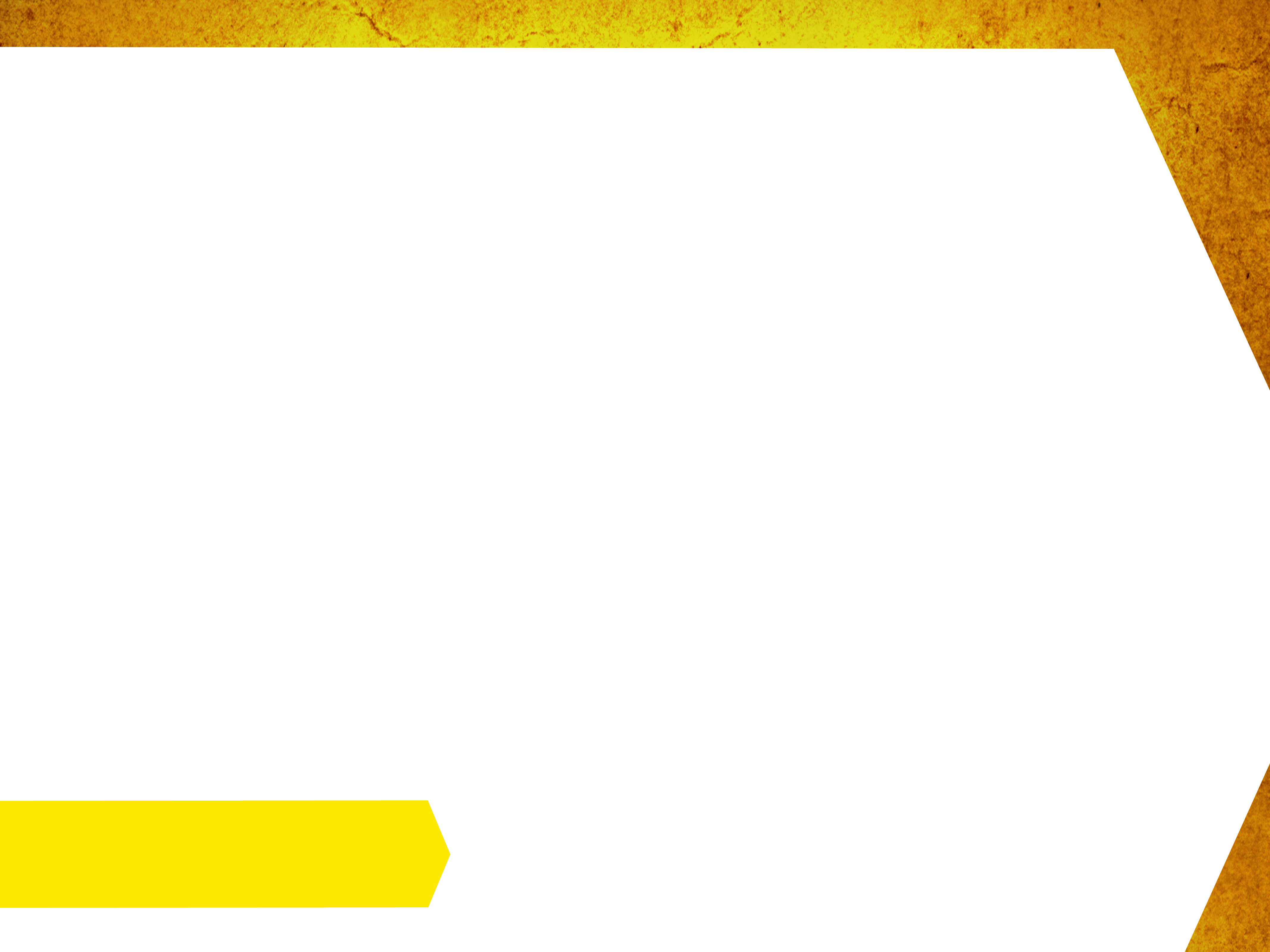 Statement 7
Feeling good about yourself, knowing your strengths and weaknesses, believing in your future and setting goals are all factors that can help you reduce the risk of having problems, particularly with alcohol, drugs, or gambling.
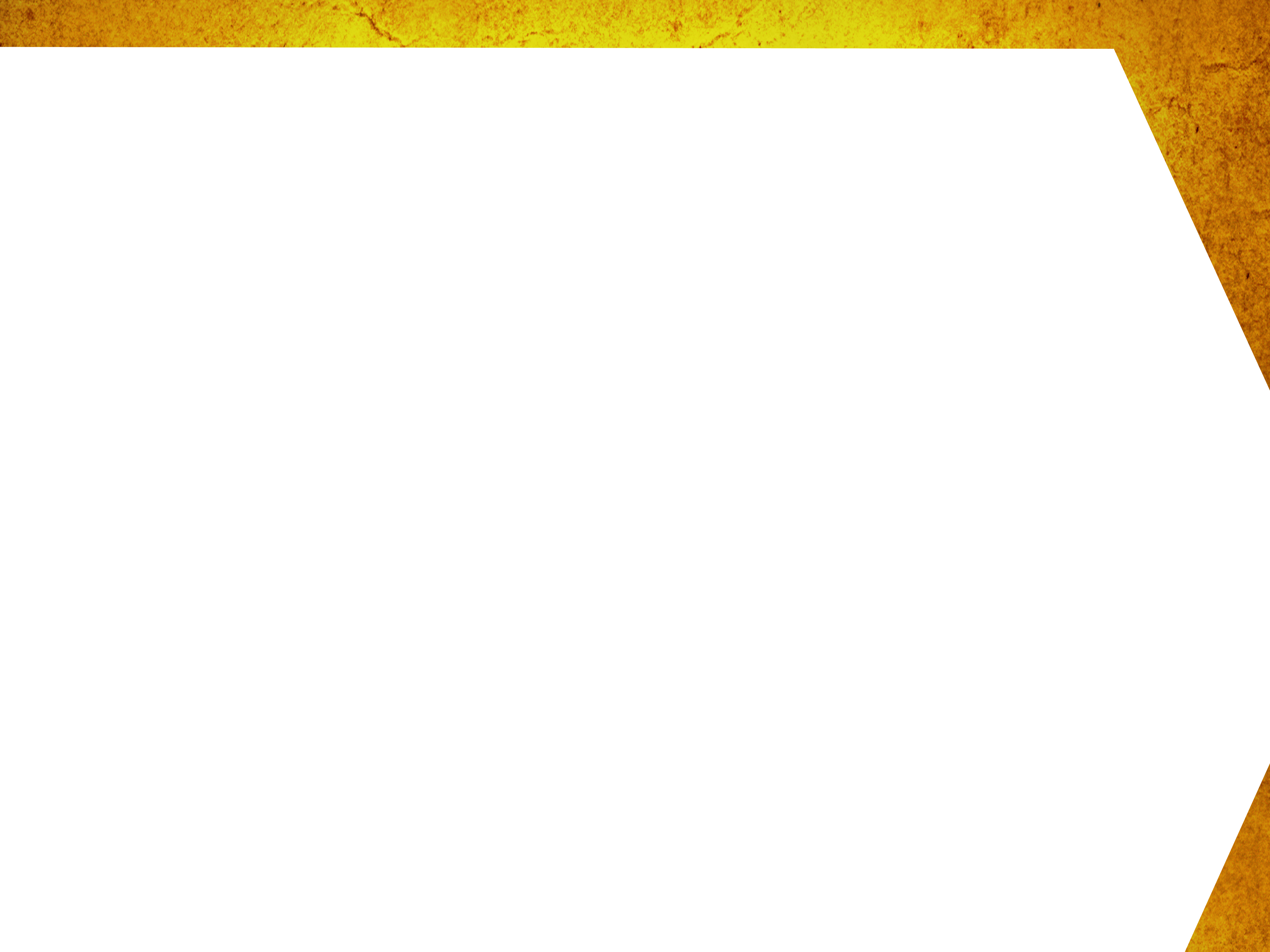 Answer
Reality 
These are all factors that can contribute to your well-being and help you reduce the risk of developing drug, alcohol and gambling-related problems.
Here are some other examples of protective factors:
Having a circle of friends you can trust and who you feel comfortable with
Maintaining good family relationships
Getting involved in projects, finding a passion, or regularly engaging in sports or recreational activities
Having a healthy lifestyle in terms of physical activity, diet, and sleeping